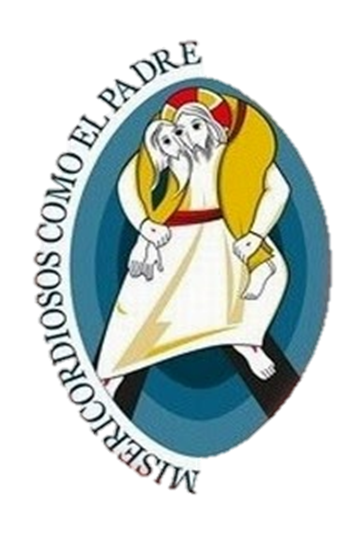 EL VALOR DE 
LA MISERICORDIA
Cuidar desde la misericordia
Begoña Moreno
Elena Iglesias
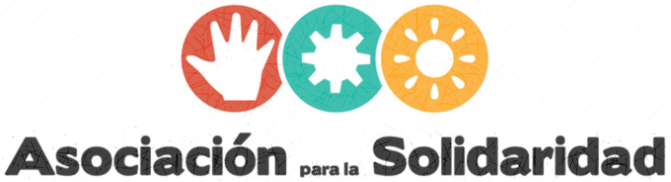 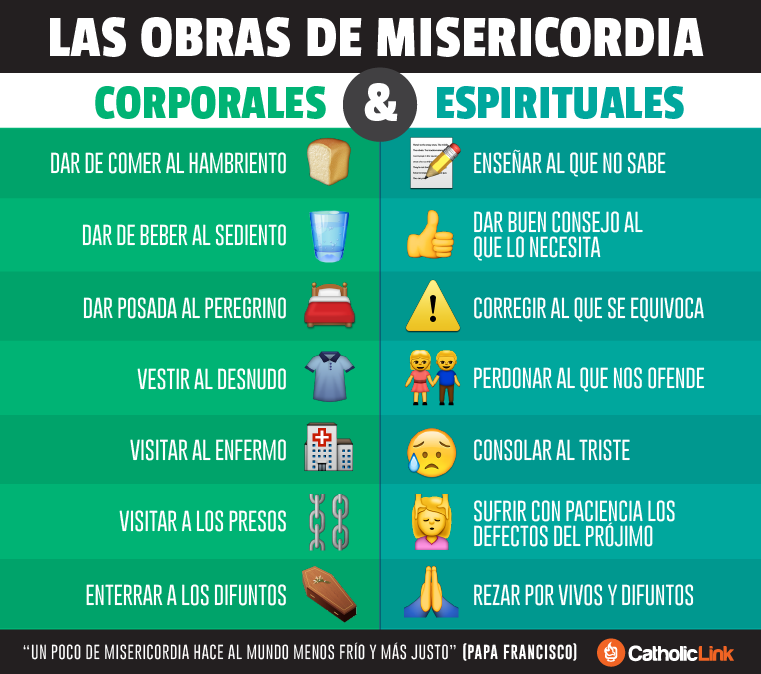 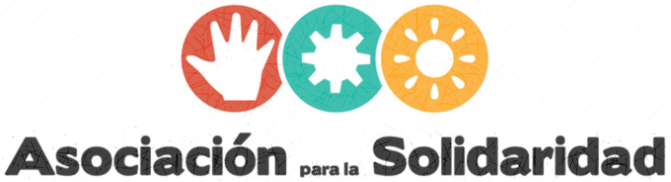 [Speaker Notes: Ya no nos lo aprendemos y no nos paramos a pensar lo que significa. Nos lleva a cuidar a los demás de una manera integral o total]
¿QUÉ SIGNIFICA CUIDAR?
ETIMOLOGÍA: Cogitare (latín): pensar
También deriva cuidado del latín cura, un término que se utilizaba en contexto de amor y de amistad. Expresaba una actitud de atención, preocupación y sentido de la responsabilidad,…El cuidado surge ante una persona importante y significativa para mi.
DEFINICIÓN (RAE): Poner atención, diligencia y solicitud en la ejecución de algo. Asistir
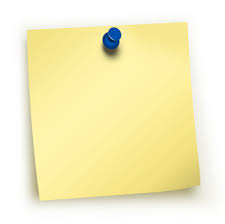 Cuidar de alguien = pensar en el otro= responsabilizarme de las necesidades del otro
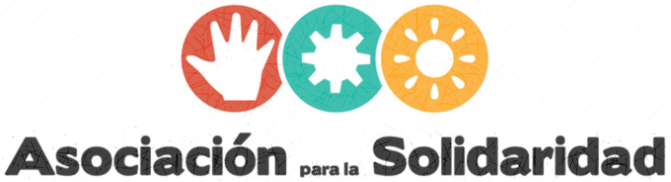 ¿Qué cuidamos?
A UNO MISMO: “cuidar-se” para la supervivencia
“Amarás al prójimo como a ti mismo” (Lc 10, 27)

“ Si te tienes amor, tienes amor a todos los hombres como a ti mismo“ (Eckhart Tolle).

Superando el falso narcisismo
Saber cuidarnos NO ES : 

	NO pedir ayuda
	NO aceptar ayuda
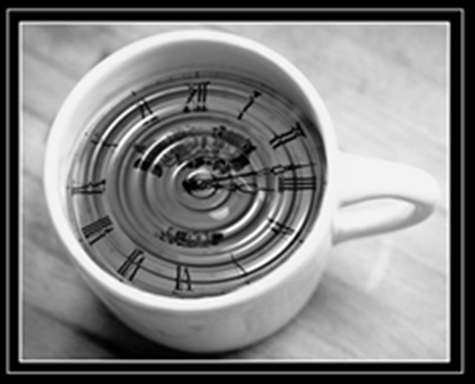 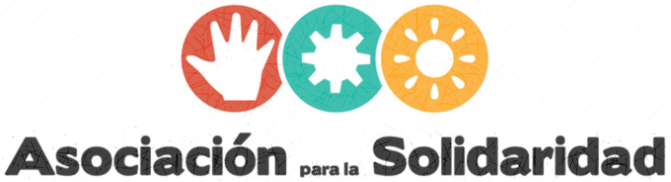 ¿Qué cuidamos?
A LOS PROPIOS: Partimos de cuidar al núcleo más cercano a nosotros, a los congéneres, al grupo familiar mas cercano. 

Nace de un sentimiento de pertenencia y es instintivo (cuidar de las crías)

Superando la propia supervivencia de la especie
Cuido porque los siento como “carne de mi carne”
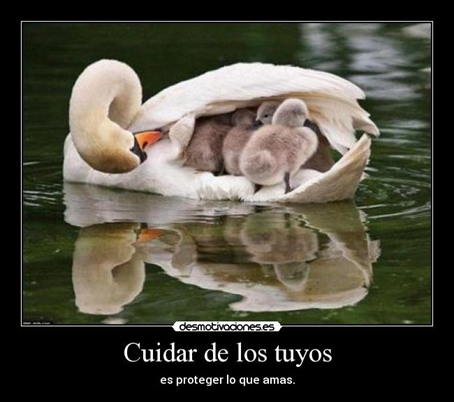 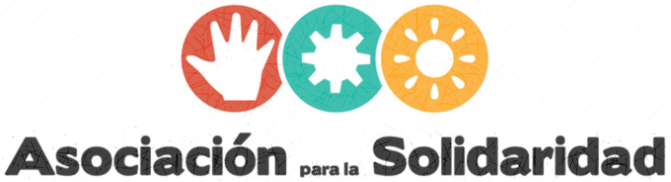 ¿Qué cuidamos?
A LOS OTROS: Salto al concepto de la alteridad. Cuidar por responsabilidad moral. El otro como espejo.

“El hombre tiene ese carácter social “de suyo”. 	

El hombre es esencialmente social . Cada hombre lleva dentro de sí “a los otros”  (X. Zubiri)





La conciencia de la fragilidad del mundo nos obliga a una atención solidaria
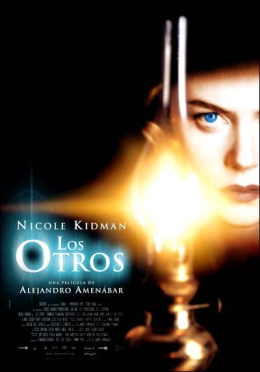 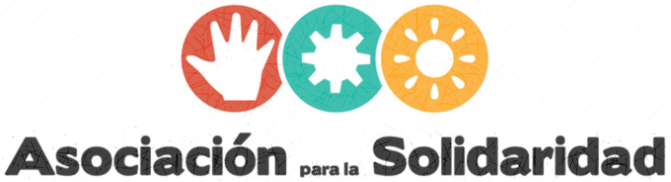 ¿Qué cuidamos?
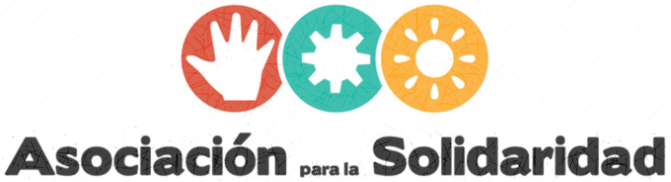 ¿Dónde cuidamos?
Centro San Juan de Dios y Clínica Ntra. Sra. de la Paz
Atendemos a:
	- PERSONAS con discapacidad intelectual (No discapacitados)
	- PERSONAS con enfermedad mental (No enfermos)
	- PERSONAS con adicciones

HOGAR/CENTRO
En  el Centro de Ciempozuelos  VIVEN 1080 personas
Allí trabajan, se relacionan, aprenden (re-aprenden), se rehabilitan, se divierten,…
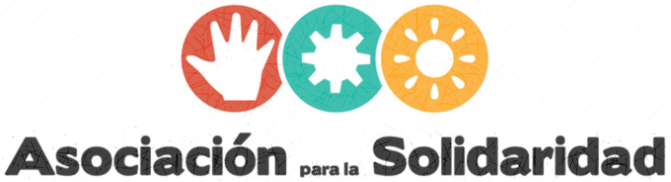 [Speaker Notes: EXPLICAR CENTRO Y PACIENTES]
¿Dónde cuidamos?
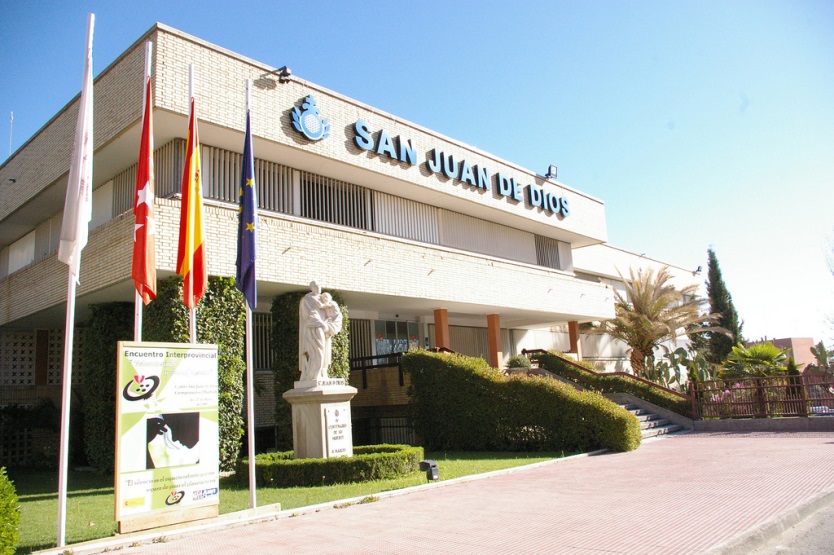 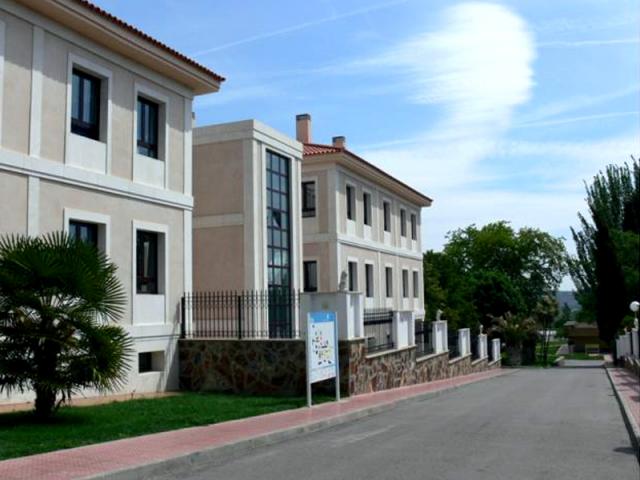 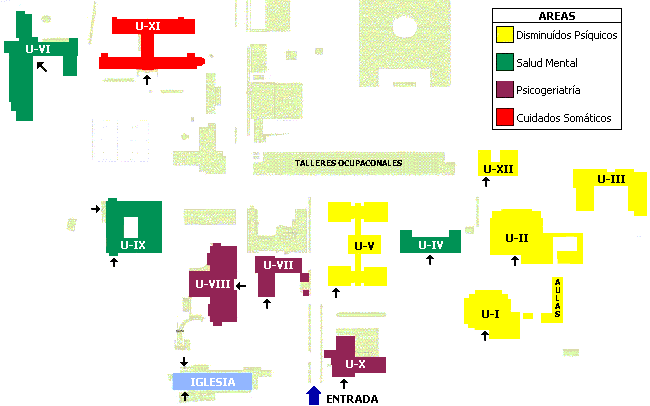 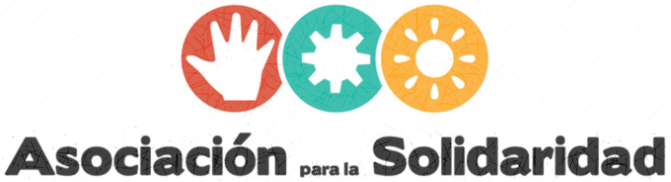 [Speaker Notes: EXPLICAR CENTRO Y PACIENTES]
¿Cómo cuidamos?
1º VELAR POR LA AUTONOMÍA DEL OTRO: El cuidar es una práctica de acompañamiento, es ayudar al Otro a llegar donde quiere llegar.
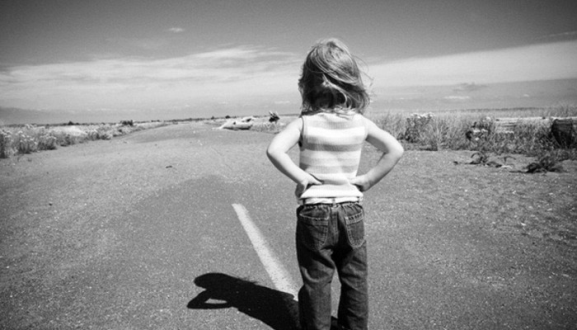 Decidir donde trabajan o decidir qué se ponen
Potenciar su ocio personal
Ayudar a gestionar su dinero y su tiempo
Favorecer sus gustos personales
Mantener sus destrezas por pequeñas que sean
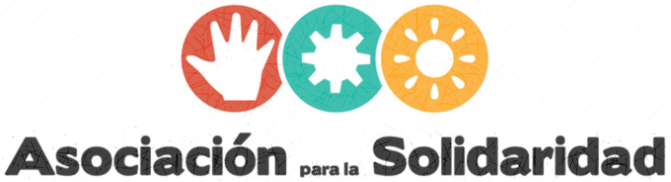 [Speaker Notes: Describir cómo es el centro]
¿Cómo cuidamos?
2º VELAR POR LA CIRCUNSTANCIA DEL OTRO: La circunstancia no es sólo un conjunto factores sociales y económicos que rodean al ser humano sino también incluye el ambiente espiritual,  valores, creencias e ideales que existen en un determinado contexto y que influyen en la realización de la persona.
Escuchar cuales son sus valores y creencias
Posibilitar que las puedan realizar (grupos, celebraciones, etc)
Respetar su opinión
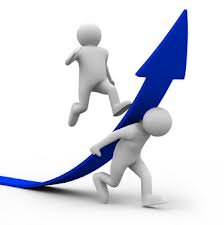 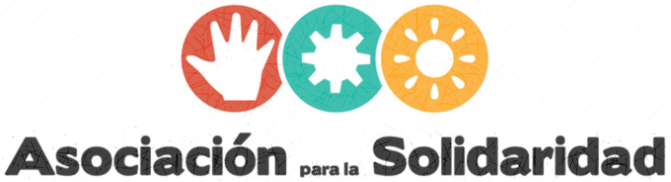 ¿Cómo cuidamos?
3º (TRATAR) RESOLVER LAS NECESIDADES DEL OTRO: 
Necesidades de índole muy distinta: Orden físico, psicológico, social y espiritual. 
Cuidar es una actividad que no se limita a paliar las carencias tangibles, sino también las intangibles o enfermedades del alma.  
Sólo es posible resolver las necesidades del otro bajo una premisa:
	- Capacidad de escucha
                        (Para saber lo qué necesitan y no lo que YO creo que necesitan)
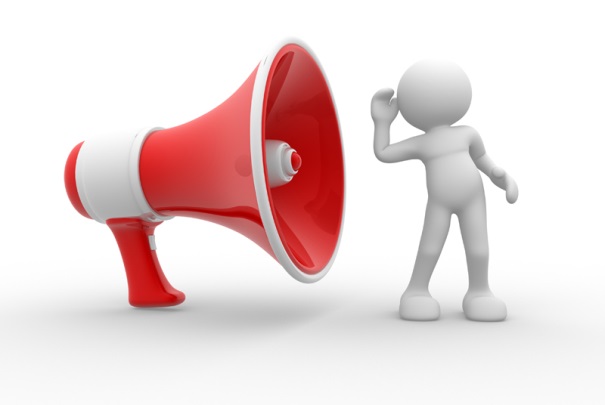 “Tu lo que necesitas es….”
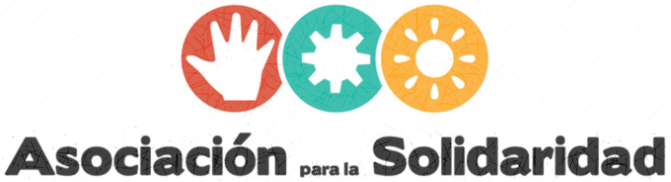 ¿Cómo cuidamos?
4º PENSAR EN EL OTRO (preocuparse y ocuparse): El ser humano como animal histórico es capaz de anticipar situaciones. Para cuidar es necesario imaginar qué puede pasar en el futuro y qué necesidades se van a manifestar.
Yo puedo anticipar lo que el otro necesita, sólo si le conozco


Si yo se que a Álvaro se pone nervioso cuando pierde el Atl.Madrid, puedo anticiparme y generar espacios amortiguadores.
Entender que los días de visita generan inquietud. Y acoger esos momentos desde la comprensión.
Si un viernes a las 3 estoy cansada,
     ELLOS TAMBIÉN!!!!
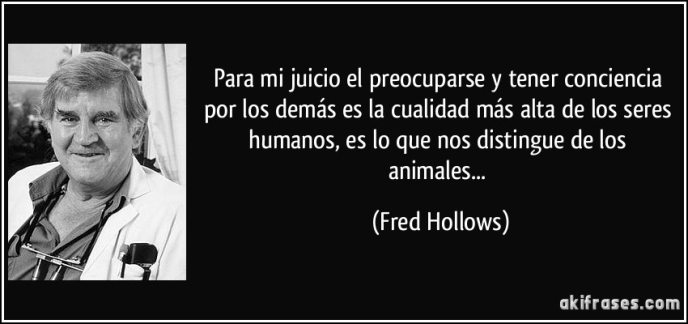 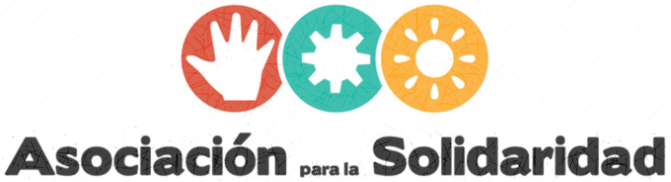 ¿Cómo cuidamos?
5º PRESERVAR LA BIOGRAFÍA DEL OTRO: Es cuidar de un ser singular con una Historia y una identidad esculpida a lo largo del tiempo, con una historia biográfica que va más allá de una historia clínica.

No juzgar su pasado
Ni su forma de vivir ni de  pensar
Comprender a su familia
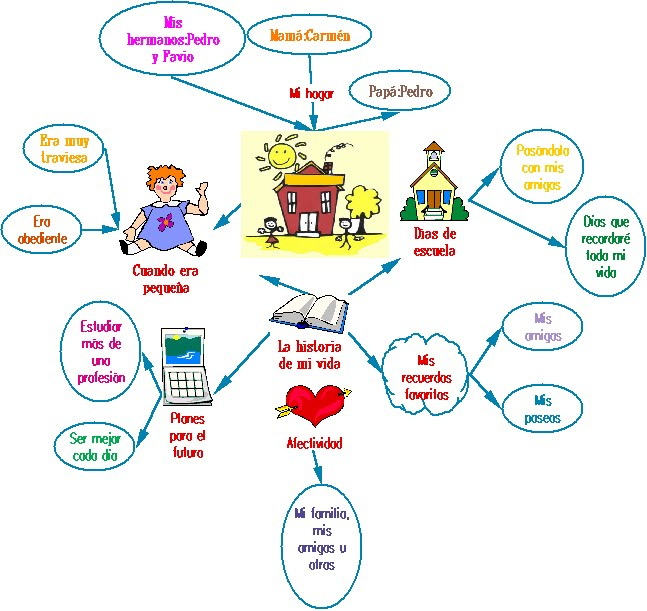 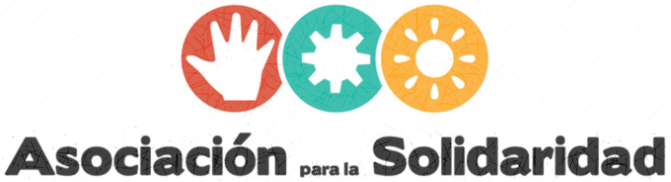 ¿Cómo cuidamos?
6º  LA PRÁCTICA DE CUIDAR EXIGE AUTOCUIDADO/AUTOCONOCIMIENTO: 
La apertura sólo el posible cuando hay un equilibrio  en el Yo. 
Sino hay peligro de proyección y de instrumentalización. 
Cuidar es dar apoyo, acompañar, dar protagonismo al otro, transmitir consuelo, serenidad y paz.
Espacios de silencio y oración
Compartir sufrimientos y alegrías personales
“Colocar” las vivencias del día a día
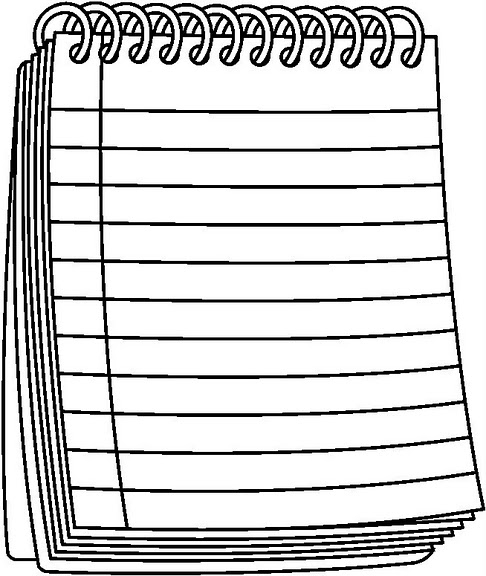 DAR LO QUE UNO TIENE
 O 
ES
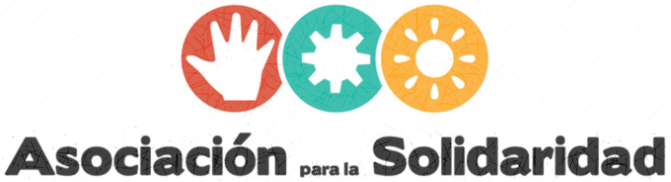 ¿Cómo cuidamos?
7º EMPATÍZAR CON LA VULNERABILIDAD:  Es el límite insuperable del cuidar. Nos cuidamos porque somos vulnerables. Cuando tomamos conciencia con la fragilidad somos empáticos.

La práctica del cuidar exige un vínculo empático. 
No consiste en alegrarse o entristecerse por el otro sino vivir su tristeza o su alegría en él.

¡ELLOS EMPATIZAN!
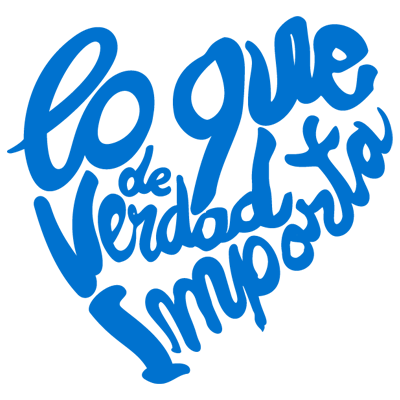 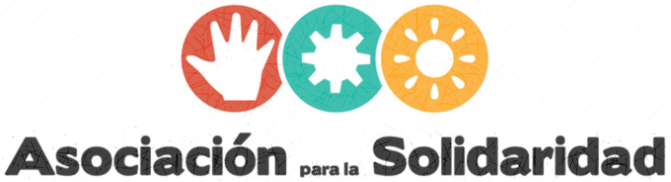 ¿CUIDAMOS?
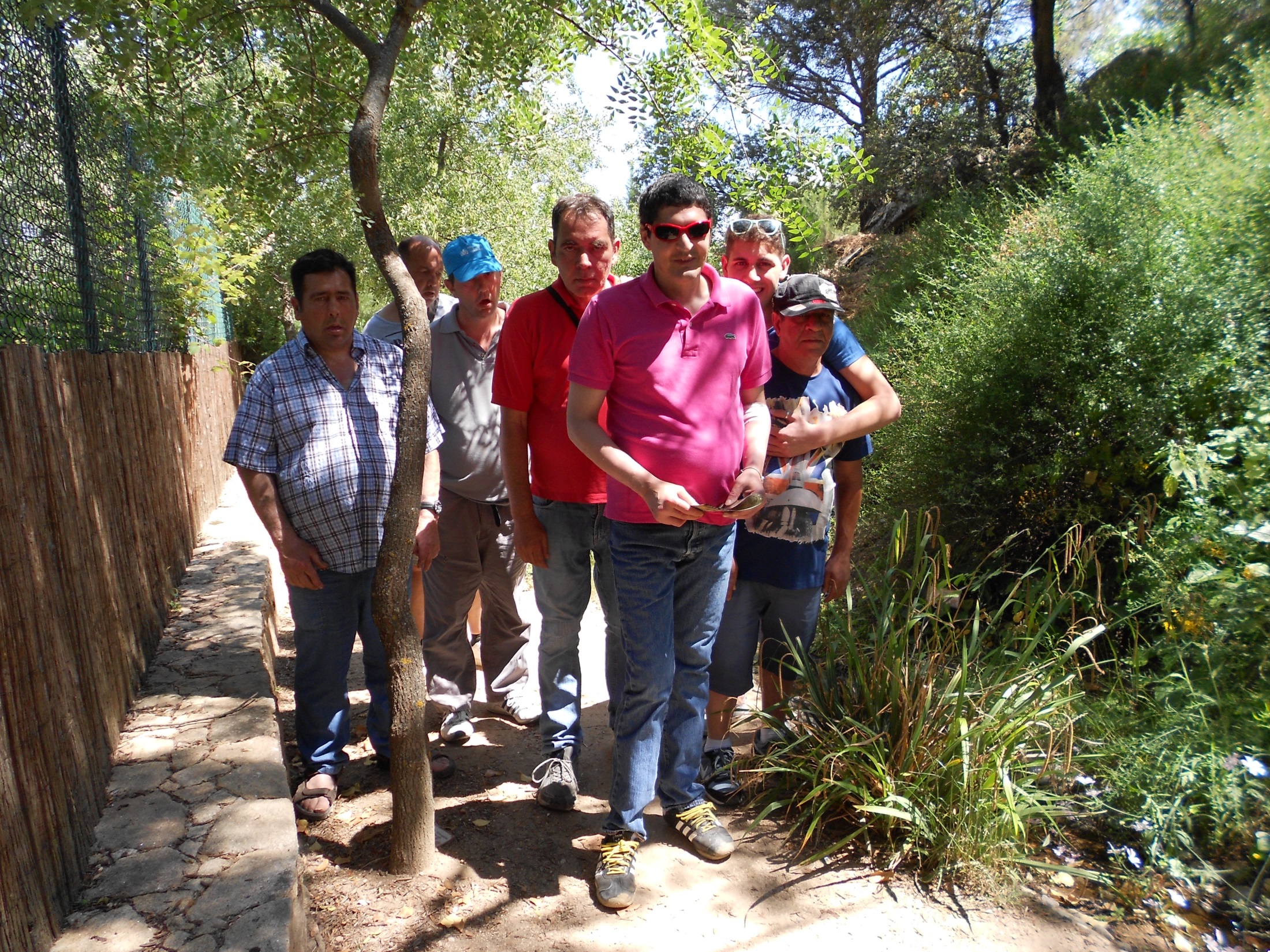 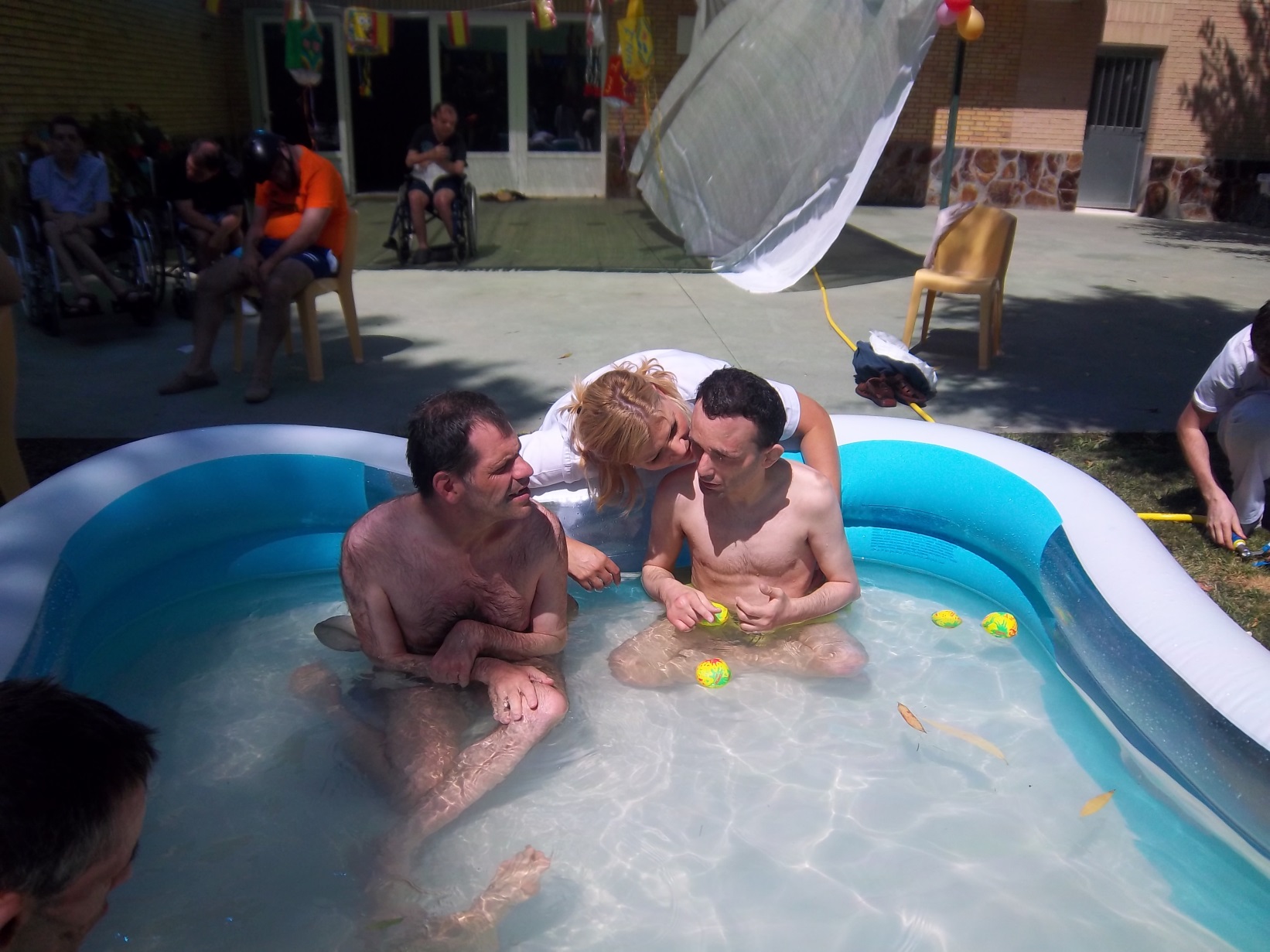 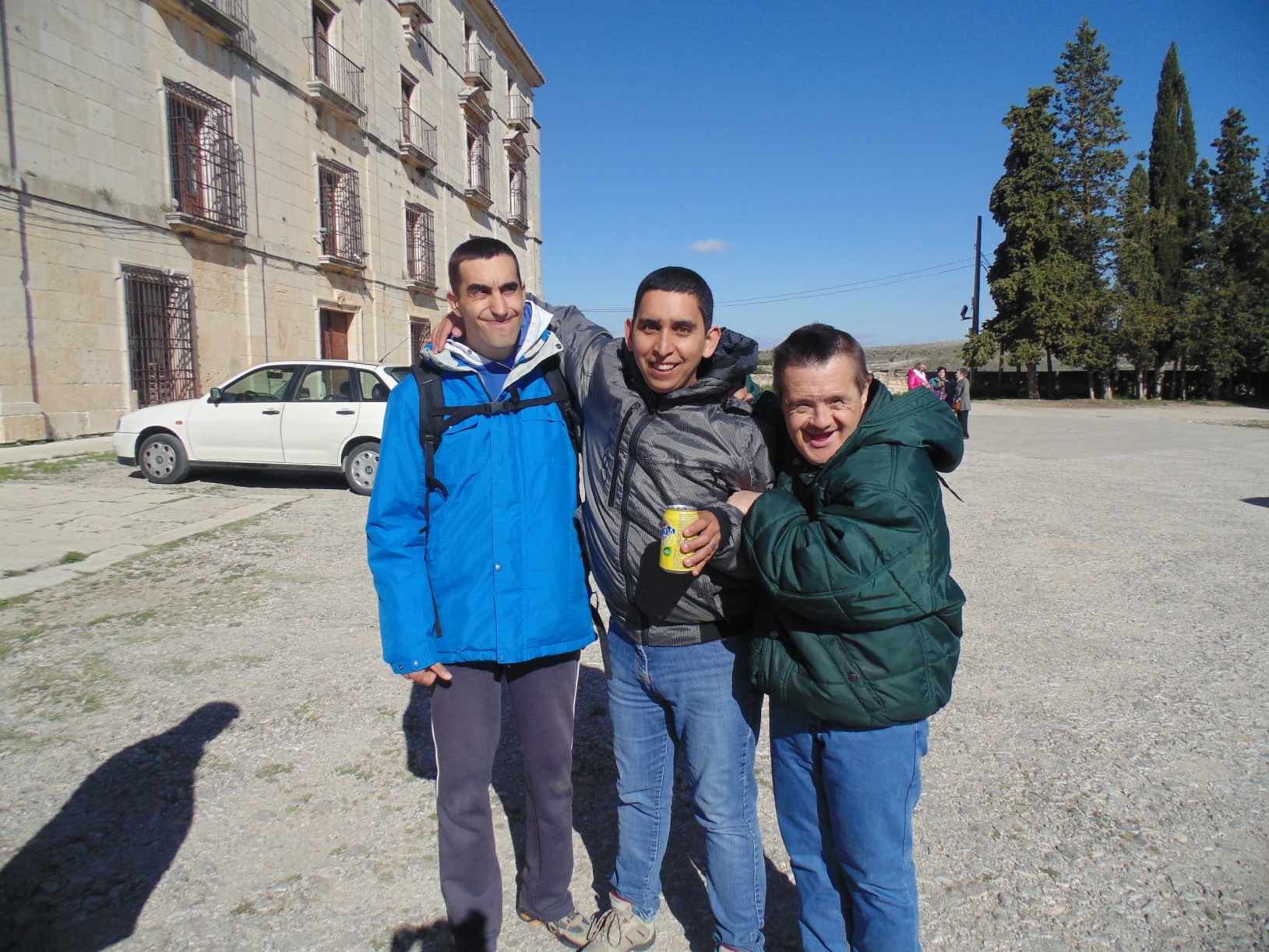 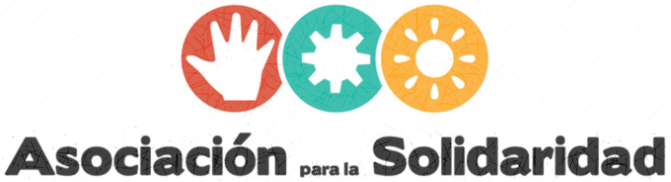 ¿CUIDAMOS?
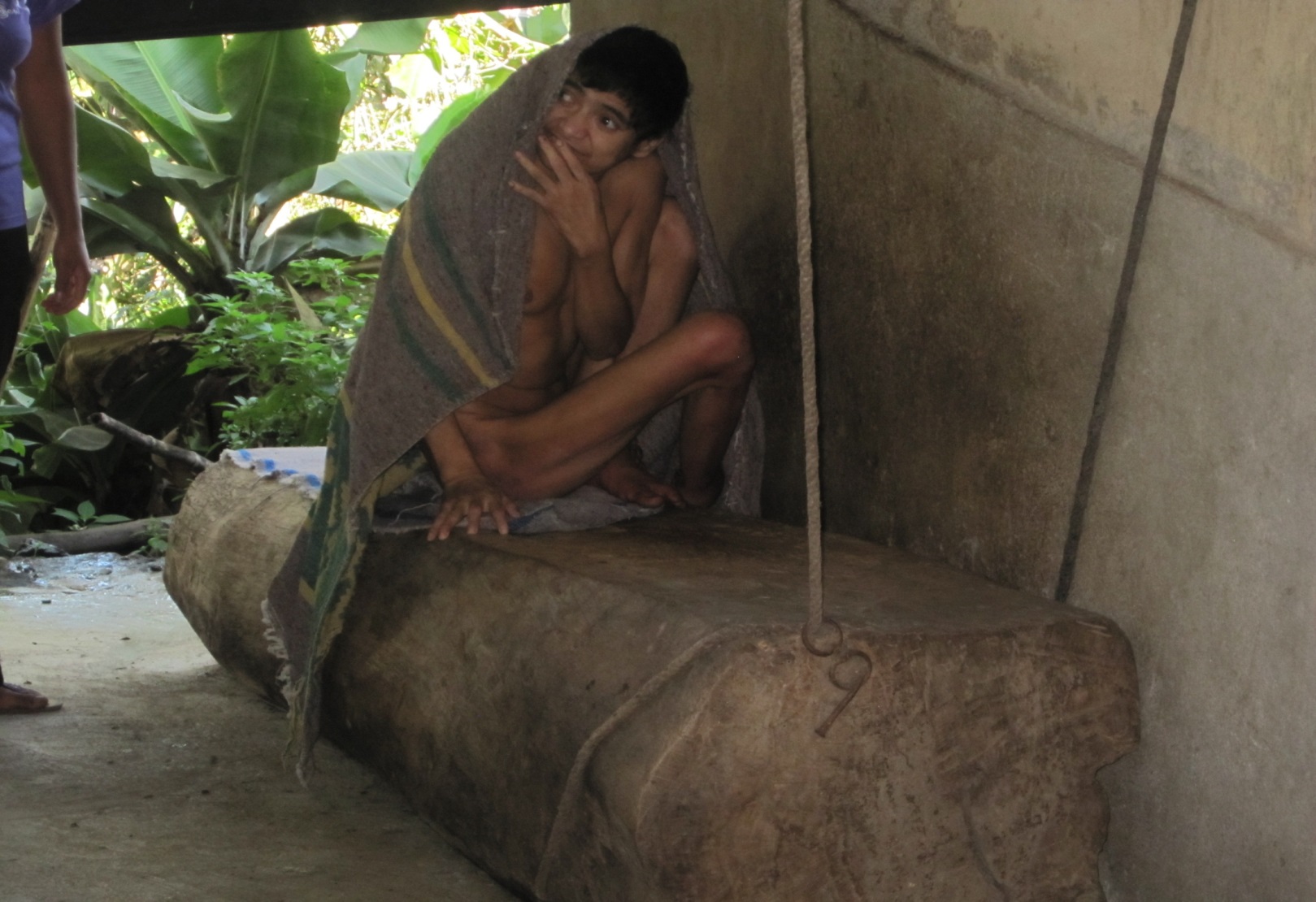 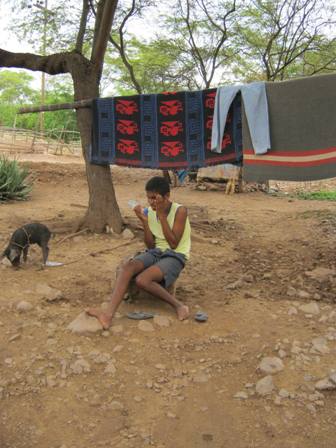 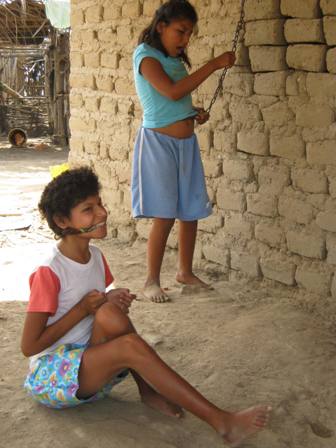 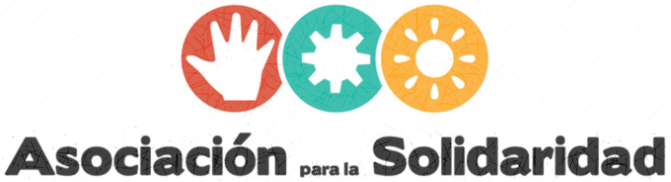 ¿CUIDAMOS?
CONTEXTO SOCIAL
FAMILIA
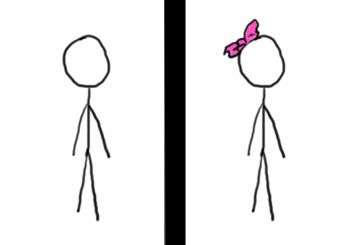 SUS NECESIDADES AFECTIVAS
SUS DERECHOS
SUS NECESIDADES MATERIALES/ INSTRUMENTALES
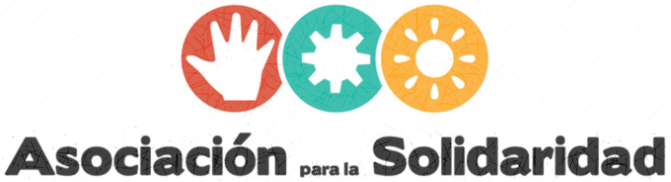 ¿CUIDAMOS?
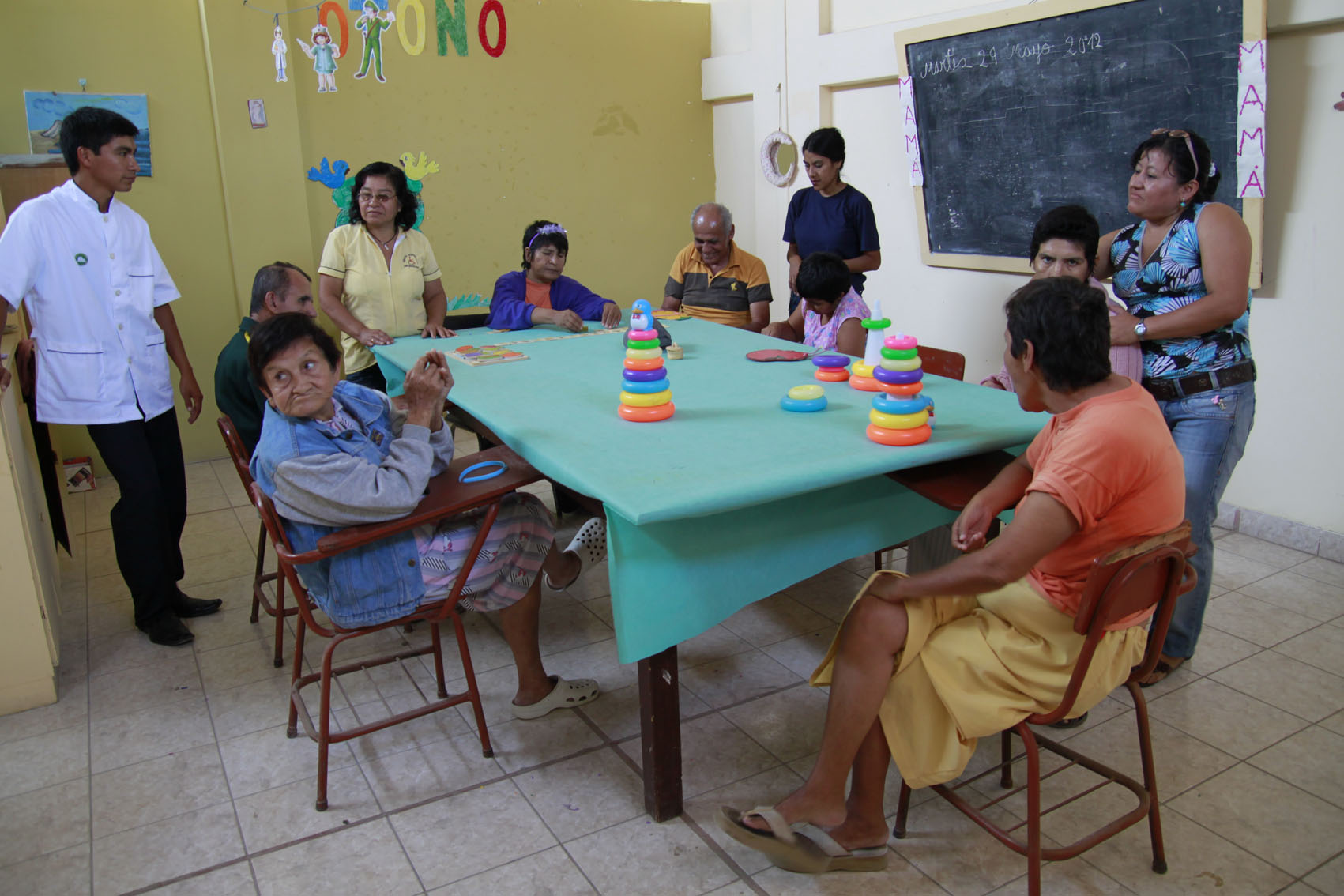 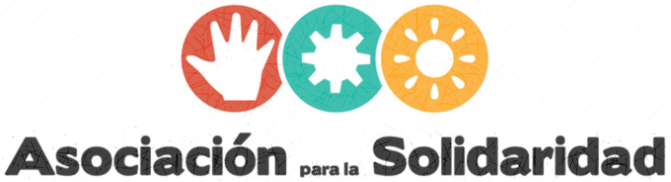 ¿CUIDAMOS?
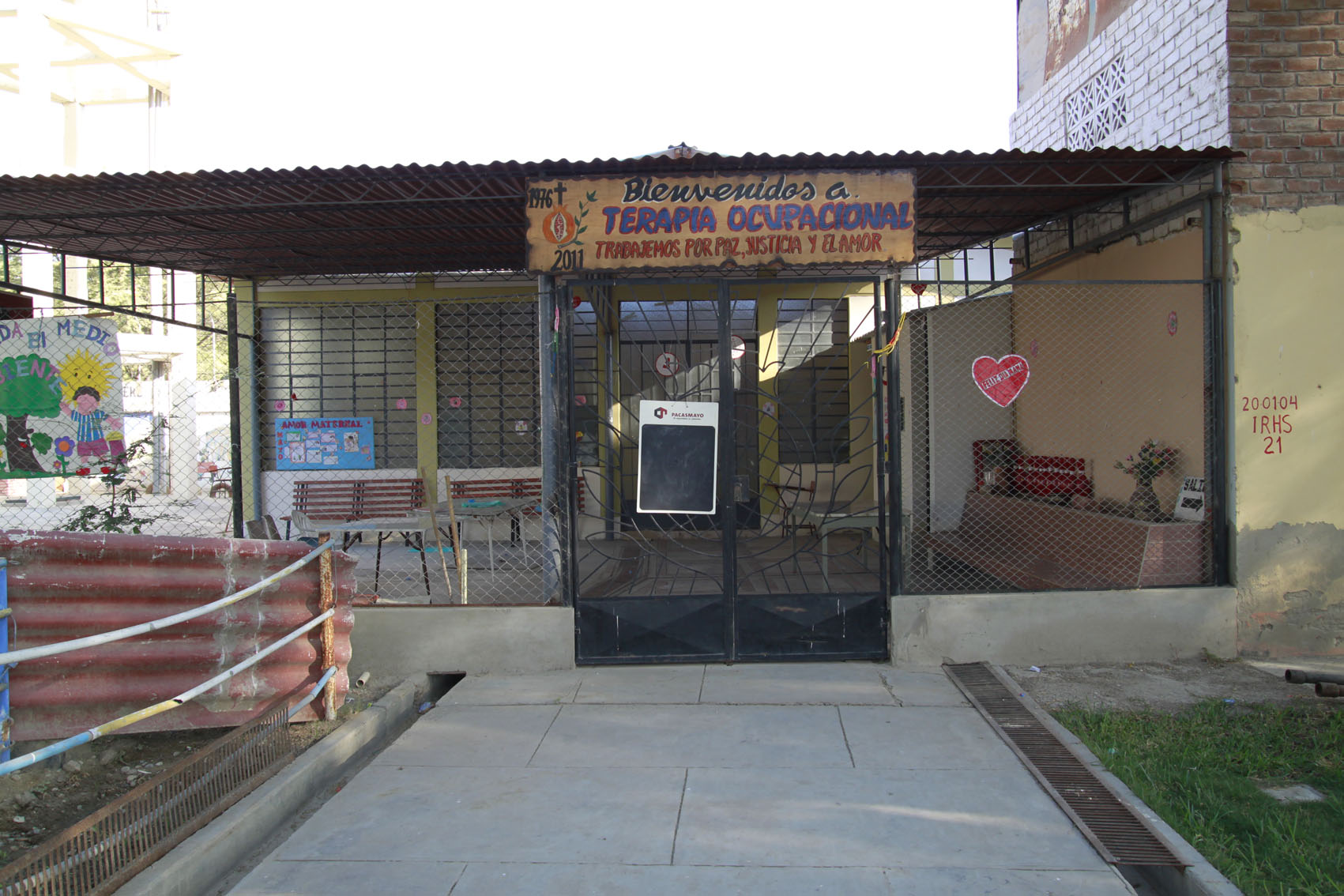 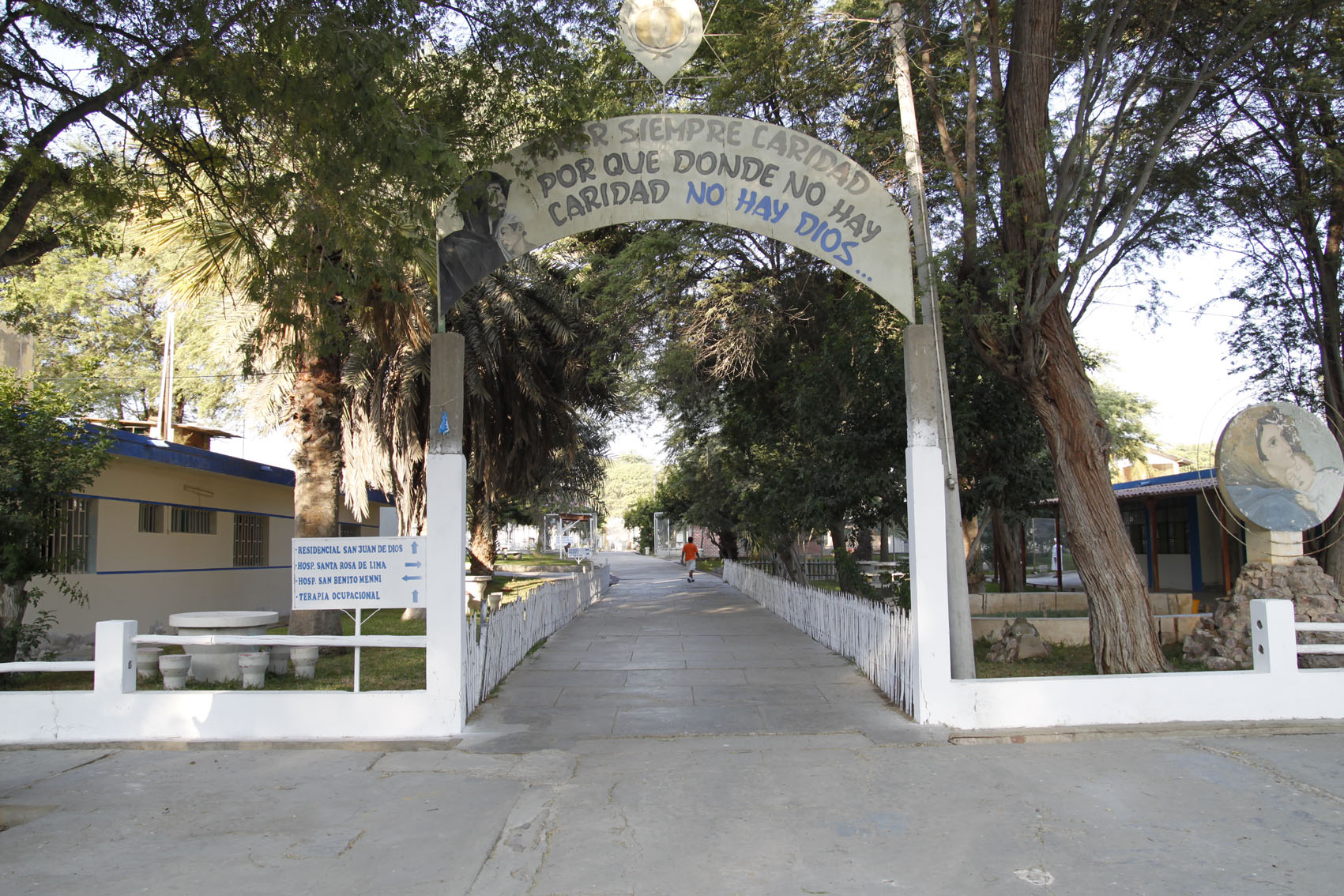 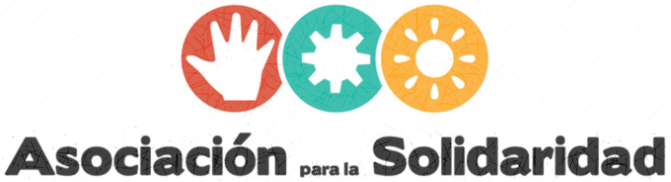 ¿CUIDAMOS?
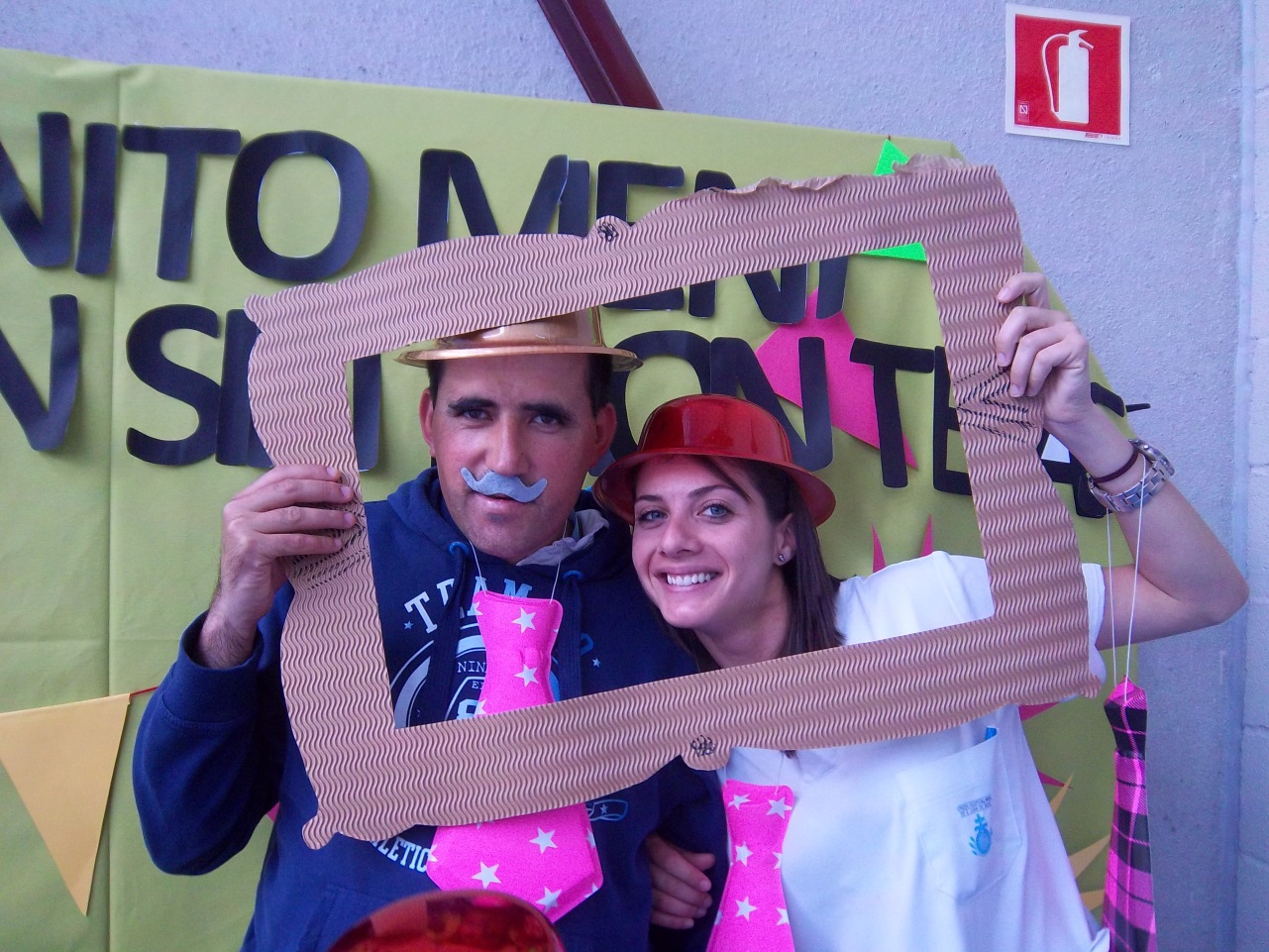 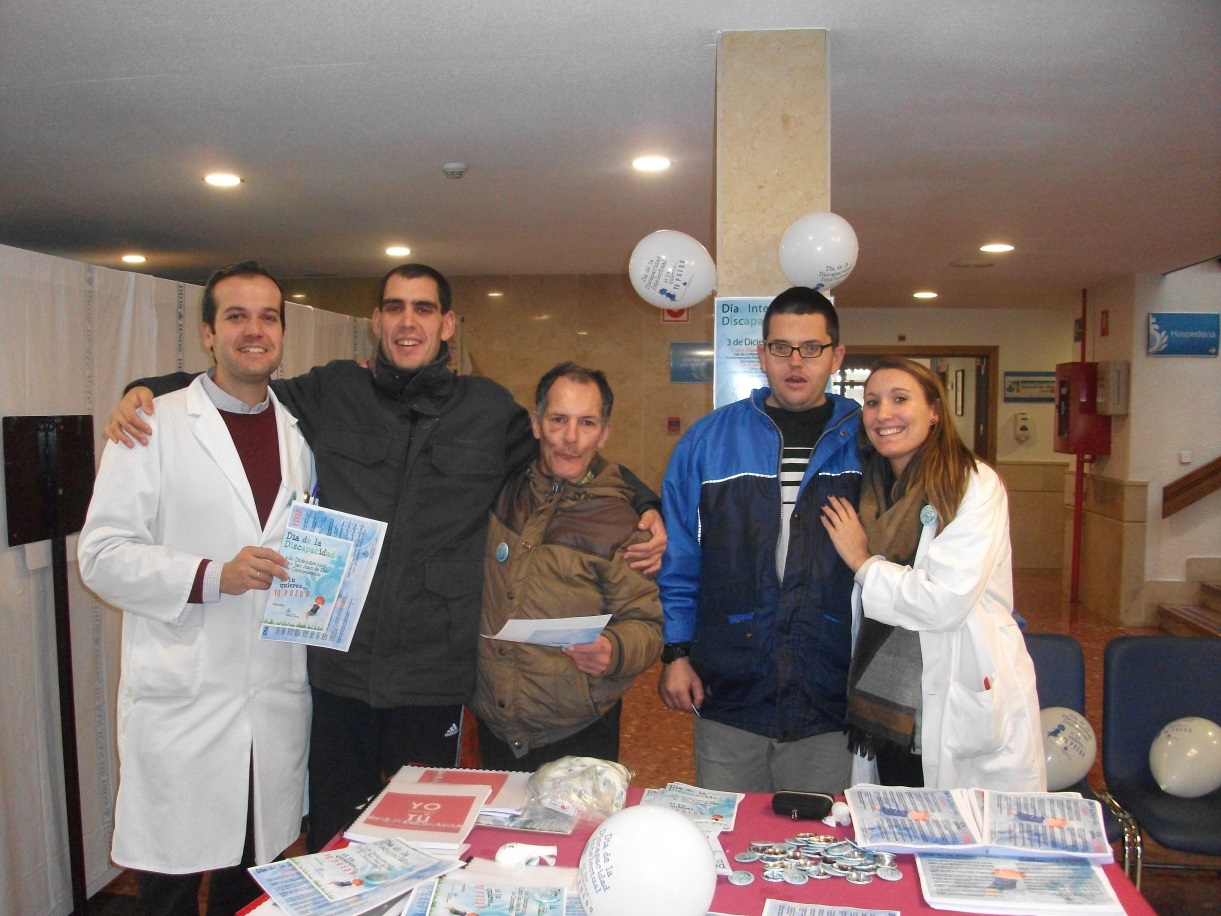 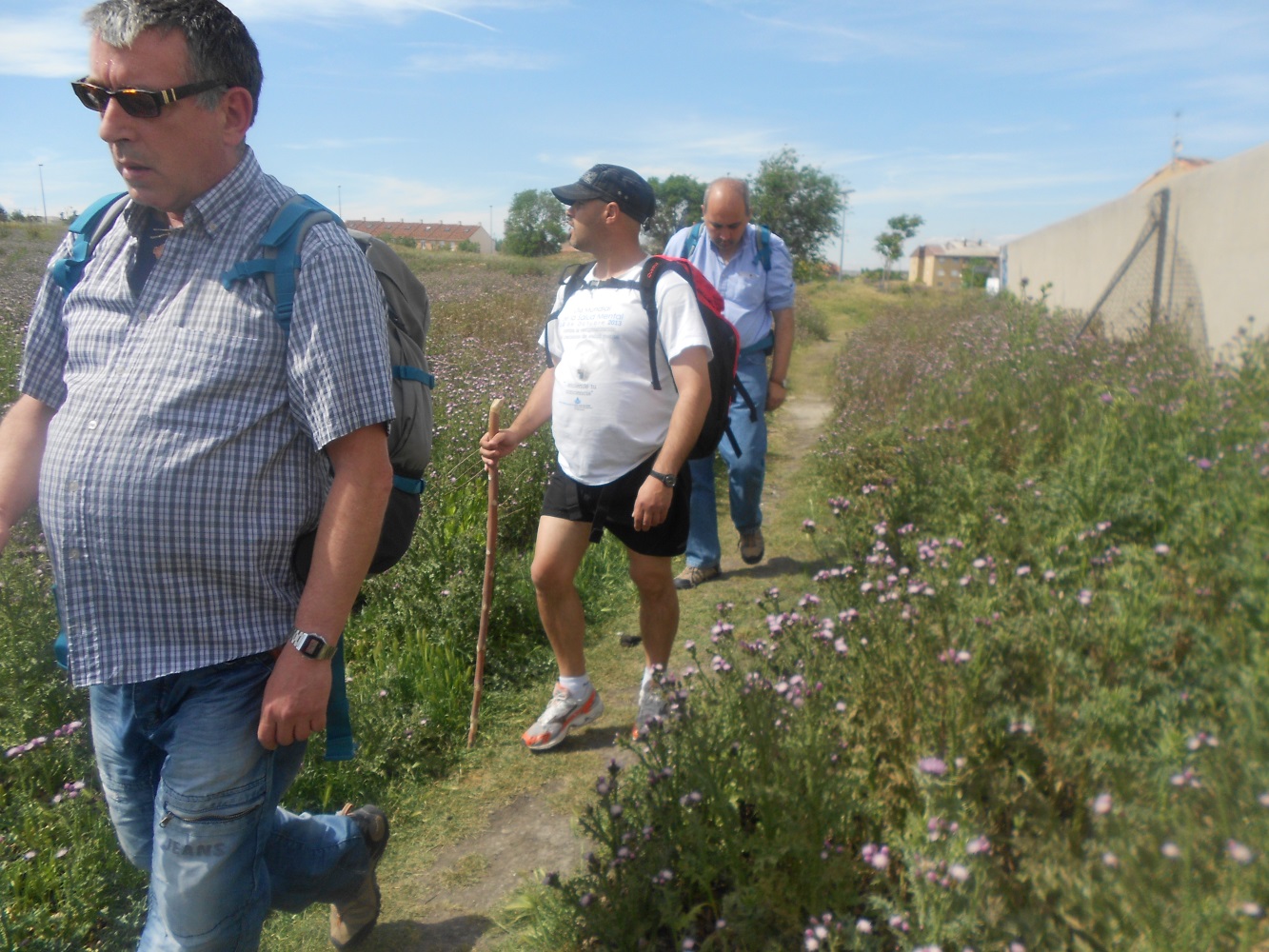 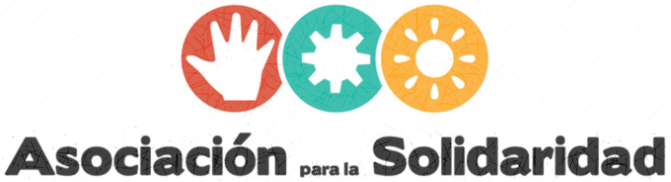